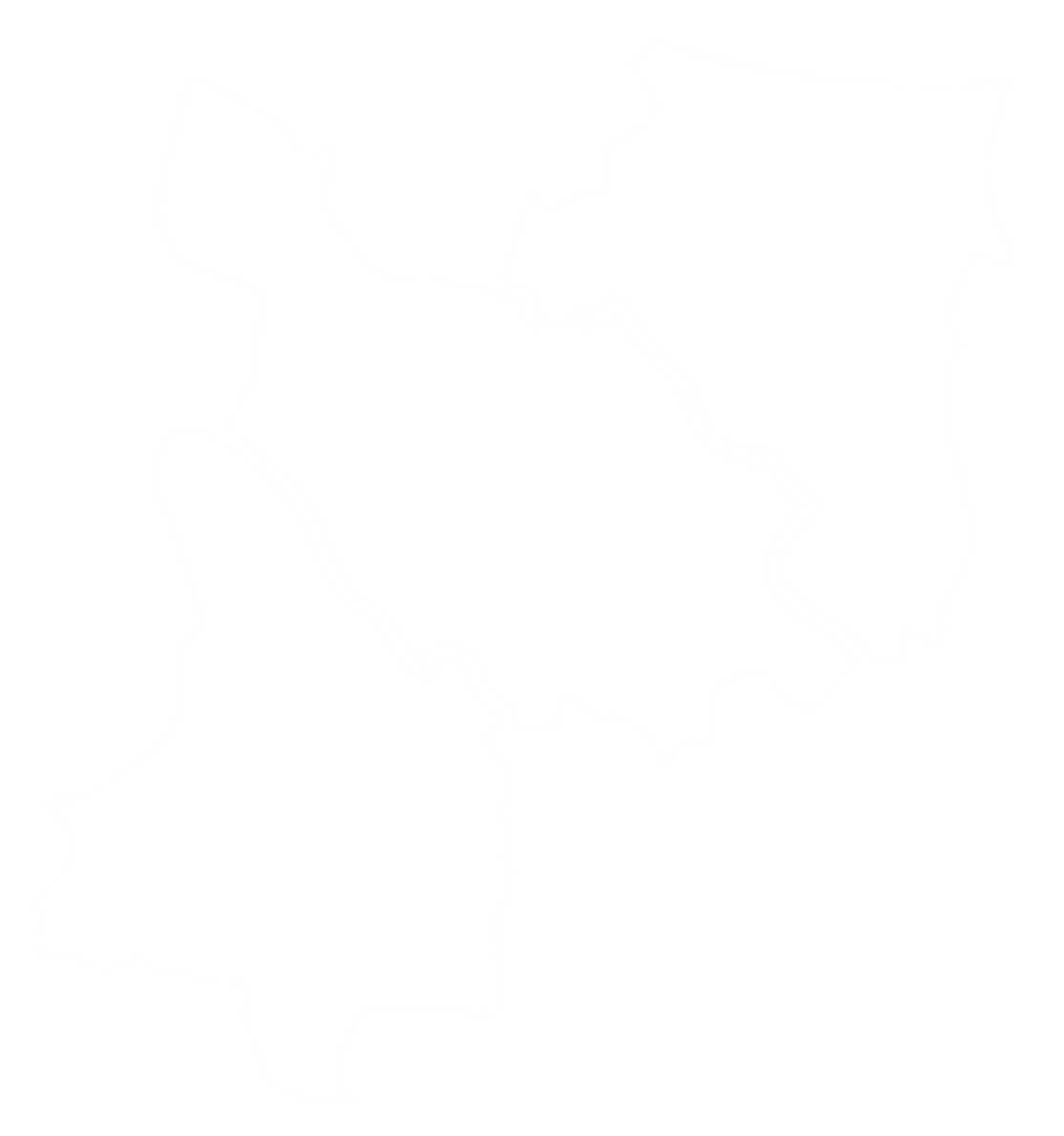 Norra Mellansverige
Norra Mellansverige
Regional handlingsplan för Europeiska socialfonden
2021-2027
2022-08-25
Regionalt program ERUF
Regional handlingsplan ESF+
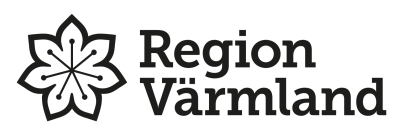 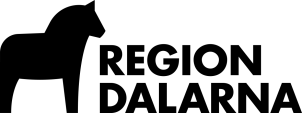 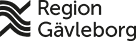 Skrivargrupp ESF+
Region DalarnaConny Danielsson
Region GävleborgJohannes Sjögren
Region Värmland
Ulrica Matthed Bergström
Britta Zetterlund-Johansson
Koordineras av Region Gävleborg
Ann-Christin Gagge
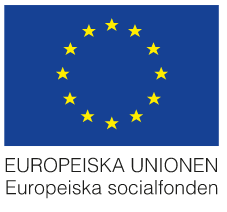 Utgångspunkter för arbetet
Regionala utvecklingsstrategier i resp. län
Socioekonomisk analys
Norra Mellansverige är övergångsregion
Programmål ESF+

Generella utmaningar i Norra Mellansverige:
Hög arbetslöshet
Höga kostnader för försörjningsstöd
Hög ohälsa
Låg utbildningsnivå
Könssegregerad arbetsmarknad
Glesbygdsproblematik
Stora regionala variationer
Demografiska utmaningar
Konjunkturkänslig industri
Regionala mål för insatserna
Fler individer behöver komma in på arbetsmarknaden
Arbetslösheten måste minska
Utbildningsnivån behöver höjas
Matchningen på arbetsmarknaden behöver utvecklas
Omställningen på arbetsmarknaden kräver ny kompetens 
Attityder behöver förändras
Omställningskapaciteten behöver höjas
Tematiska målområden
Område 1 – Ekonomisk utsatthet. 
Mål med insatser: Minskad ekonomisk utsatthet för individer som lever i relativ fattigdom

Område 2 - Etablering på arbetsmarknaden
Mål med insatser: En stärkt etablering på arbetsmarknaden för individer som inte haft ett arbete, i synnerhet för        nyanlända, utrikes födda (särskilt kvinnor), ungdomar och individer med funktionsnedsättning.

Område 3- Återinträde på arbetsmarknaden
Mål med insatser: Ett ökat återinträde på arbetsmarknaden i synnerhet för individer med högst förgymnasial utbildning, funktionsnedsättning, sjukskrivna, utomeuropeiskt födda och äldre

Område 4-En stabilare ställning på arbetsmarknaden för individer med instabil anställning
Mål med insatser: En stabilare ställning på arbetsmarknaden för individer med instabil anställning

Område 5- Stabil ställning på arbetsmarknaden
Mål med insatser: En fortsatt stabil ställning på arbetsmarknaden för individer som idag har en stabil ställning på arbetsmarknaden
Regionala prioriteringar för utlysningar, ansökningar och genomförande av projekt
Insatser ska bidra till att uppfylla målen i RUS och ESF+ programmet

Insatserna ska bidra till hållbart arbetsliv och livslångt lärande utifrån tre perspektiv:
- Individperspektivet
- Organisationsperspektivet
- Systemperspektivet

Insatserna ska bidra till hållbar samverkan

Insatserna ska bidra till jämlika levnadsvillkor
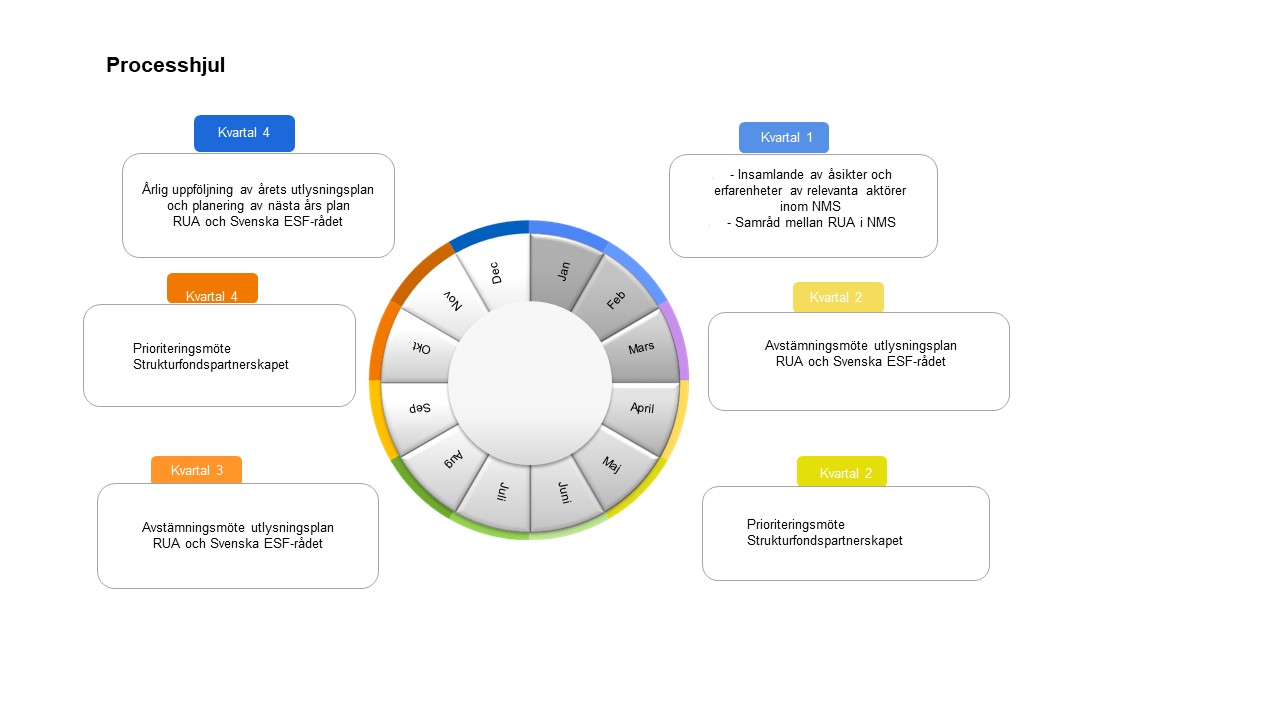 Tematiska målområden, nationella programmet Område 1 – Ekonomisk utsatthet
Minskad ekonomisk utsatthet för individer som lever i relativ fattigdom

Exempel på insatser
Förstärkt Studie- och yrkesvägledning
Utbildning i samhällsorientering och arbetsmarknadskunskap
Validering
Metoder som medför att fler individer kan tillgodogöra sig SFI-undervisning.
Praktik 
Kombinationsutbildning (teori och praktik parallellt)
Stöd för arbetsgivare att ta emot praktikanter
Hälsofrämjande insatser som leder till att individen kommer närmare arbetsmarknaden (steg på vägen)
Integrerad utbildning om horisontella principer
Möjlighet att utveckla nya och samarbeta med Arbetsintegrerade sociala företag (ASF)
Område 2 – Etablering på arbetsmarknaden
En stärkt etablering på arbetsmarknaden för individer som inte haft ett arbete, i synnerhet för nyanlända, utrikes födda (särskilt kvinnor), ungdomar och individer med funktionsnedsättning.

Exempel på insatser:
Förstärkt strukturbyggande samverkan mellan berörda organisationer och myndigheter.
Skapa arenor för kombination av praktik, språk och utbildningsinsatser för inträde på arbetsmarknaden. 
Stöttande insatser för ungdomar som riskerar att hoppa av skolan. Insatser för att motivera och stötta en återgång till studierna
Stöd för arbetsgivare att ta emot praktikanter
Förstärkt Studie- och yrkesvägledning
Praktik
Hälsofrämjande insatser som leder till att individen kan komma närmare arbetsmarknaden (steg på vägen)
Integrerad utbildning om horisontella principer
Möjlighet att utveckla nya och samarbeta med Arbetsintegrerade sociala företag (ASF)
Område 3 – Återinträde på arbetsmarknaden
Ett ökat återinträde på arbetsmarknaden i synnerhet för individer med högst förgymnasial utbildning, funktionsnedsättning, sjukskrivna, utomeuropeiskt födda och äldre

Exempel på insatser
Skapa långsiktigt hållbara strukturer för både kompetensförsörjning och kompetensutveckling hos arbetsgivare 
Bygga/Etablera/utveckla strukturer för samverkan mellan organisationer och aktörer som på olika sätt arbetar med olika målgrupper
Höjd kompetens om möjligheter att anpassa arbetsplatser för att sjukskrivna och/eller funktionsnedsatta i större utsträckning ska kunna få jobb
Stöd för arbetsgivare att ta emot praktikanter
Individuellt stöd utifrån individuella förutsättningar och behov
Validering
Kombinationsutbildning (teori och praktik parallellt)
Praktik
Förstärkt Studie- och yrkesvägledning
Hälsofrämjande insatser som leder till att individen kan återinträda på arbetsmarknaden alternativt kommer närmare arbetsmarknaden (steg på vägen)
Område 4 – Instabil ställning på arbetsmarknaden
En stabilare ställning på arbetsmarknaden för individer med instabil anställning

Exempel på insatser:
Skapa struktur för långsiktig kompetensförsörjning hos arbetsgivare
Skapa struktur för kompetensutvecklingsinsatser för redan anställd personal
Bygga/Etablera/utveckla strukturer för samverkan mellan organisationer och aktörer som på olika sätt arbetar med målgruppen 
Attitydförändrande insatser som stimulerar studier eller att söka annat arbete med tryggare anställning
Utbildning- Insatser för omställning karriärväxling
Omskolning-Insatser för att byta jobb, bransch 
Underlätta kompetensutvecklingsinsatser för individer med osäker ställning
Underlätta övergångar internt på arbetsplatsen (Arbetsväxling)
Stärka livslångt lärande
Validering
Kartläggningsinsatser över aktörer och insatser inför framtida projekt
Område 5 – Stabil ställning på arbetsmarknaden
En fortsatt stabil ställning på arbetsmarknaden för individer som idag har en stabil ställning på arbetsmarknaden

Exempel på insatser:
Skapa struktur för långsiktig kompetensförsörjning hos arbetsgivare
Skapa struktur för kompetensutvecklingsinsatser för redan anställd personal
Höjd ”Beställarkompetens”, d.vs. vilken nivå och vilken kompetens arbetsgivare behöver för fler eller nya affärsområden eller expansion/omställning etc. 
Utvecklat arbete för att bli attraktiv arbetsgivare 
Visa på karriärmöjligheter
Medvetandegöra möjligheterna att rekrytera icke traditionellt hos arbetsgivare
Normbrytande insatser för att minska könsstereotypa yrkesval
Underlätta övergångar internt på arbetsplatsen (Arbetsväxling)
Stärka livslångt lärande
Validering
Tack för oss!Conny Danielsson		Strateg Region Dalarnaconny.danielsson@regiondalarna.se Ulrica Matthed BergströmStrateg Region Värmlandulrica.matthedbergstrom@regionvarmland.se